Community Shuttles RFQInformation Session
March 9, 2017
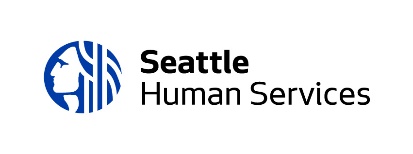 Catherine Lester, Director  |  Ed Murray, Mayor  |  Hyeok Kim, Deputy Mayor | Kate Joncas, Deputy Mayor
Summary
Review timeline
Overview of Community Shuttles RFQ
Investment area and funding source
Background
HSD’s Outcomes Framework
Outcomes
Focus Population and Priority Communities
Service Delivery Framework
Agency Eligibility
Submission Process
Review and Rating Process
Appeal Process
Coordinator: Jon Morrison Winters, jon.winters@seattle.gov; 206-684-0654
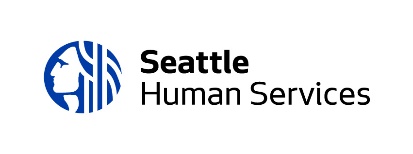 2
Area Agency on Aging
13 AAAs in Washington State
Administered by the Seattle Human Services Department, Aging and Disability Services
In partnership with King County Department of Community and Human Services and Public Health of Seattle-King County
Serves all of King County
3
Timeline
Funding Opportunity Announcement		Thursday, February 23

Information Session			Thursday, March 9

Last Day for Questions 			Thursday, March 16

Application Deadline    			Friday, March 31, 12:00 p.m.

Review & Rating Process			April 3 – May 14

Agency Notification			Monday, May 15		

Appeal Process				May 15 – May 30

Public Announcement of Awards		June 13

Contract Start Date			July 1
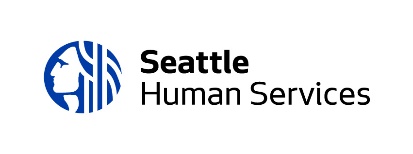 4
Investment Area and Funding Source (pg 3)
This Community Shuttles RFQ is an open and competitive procurement process that Aging and Disability Services is using to purchase a coordinated transportation service.

Approximately $1.1 million is available through the Federal Transit Administration 5310 Enhanced Mobility of Seniors and People with Disabilities Program and match funding provided by King County Metro to sustain demand-response transportation for seniors and people with disabilities in King County for two years. 

Funding awards will be made for the period of July 1, 2017 – June 30, 2019.

Continued investment after the initial contract period will be contingent on successful performance and funding availability.
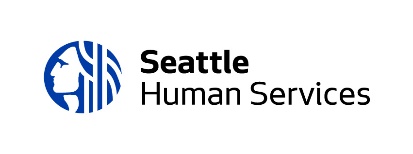 5
Background
Aging and Disability Services has funded transportation services with federal and state funding for several years.
This is a new transportation service for ADS. ADS received a grant from PSRC to sustain service in areas currently served by Sound Generations/King County Metro Hyde Shuttle program that had been at risk of losing service.
This project will provide six shuttles in Seattle, with a seventh shuttle serving Seattle and/or Tukwila. Service area of seventh shuttle is being determined in consultation with King County Metro. Sub-area service boundaries are subject to change (Bids should not assume a particular sub-area within Seattle).
Service is coordinated with health/social services and other accessible transportation options in King County (see handout: Accessible Transportation Map).
6
RFP vs. RFQ
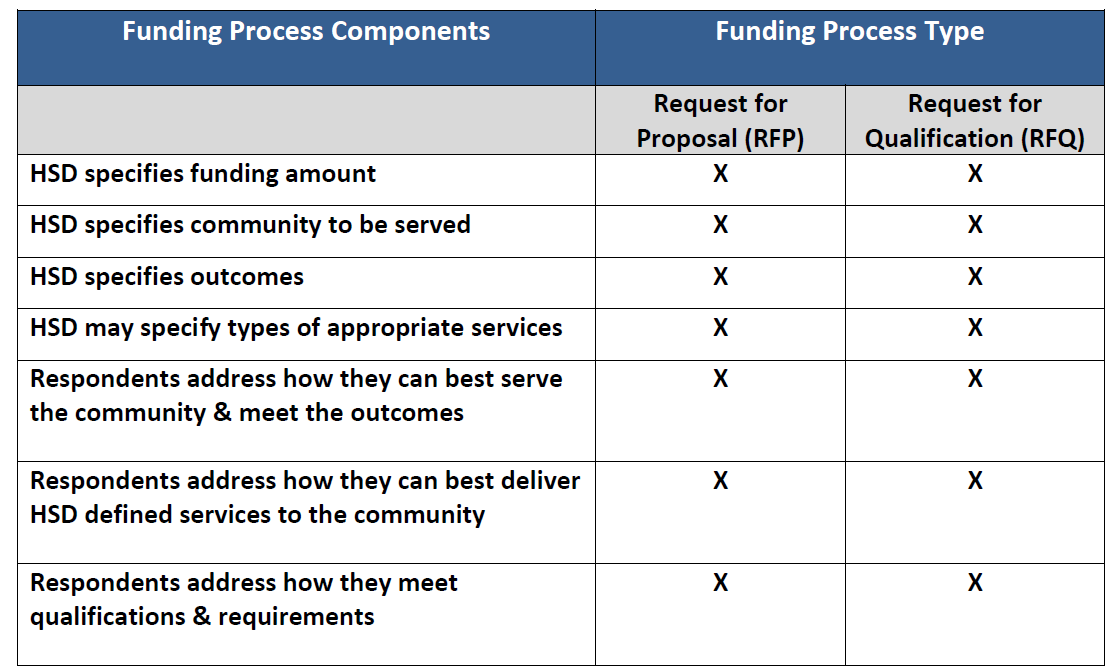 7
RFP vs. RFQ (cont.)
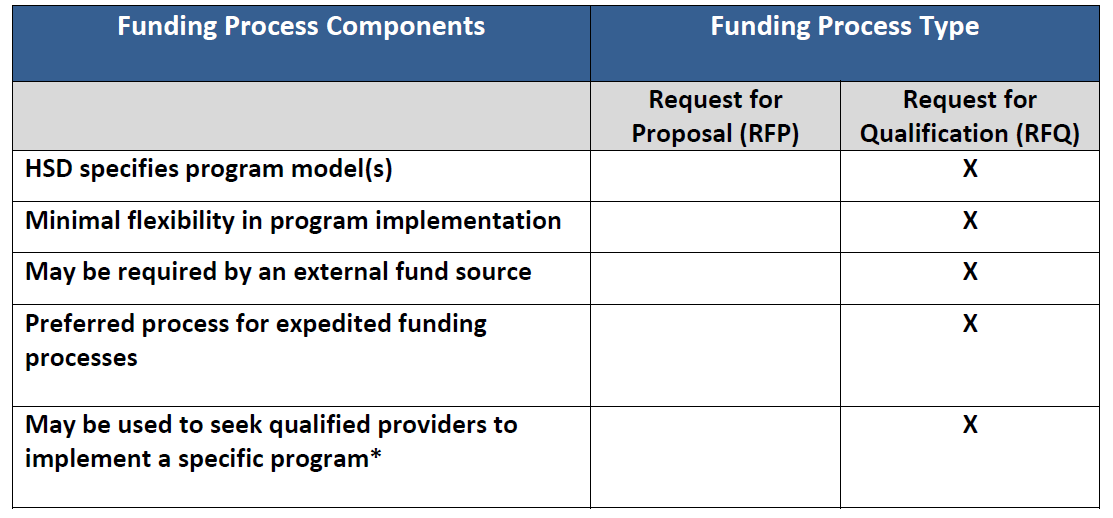 8
Results-Based Accountability Framework (pg. 5)
HSD has developed a strategy for results-based accountability and addressing disparities to ensure that the most critical human service needs are met by:
Defining the desired results for the department’s investments;
Aligning the department’s resources to the desired results; and
Evaluating the result progress to ensure return on investment.
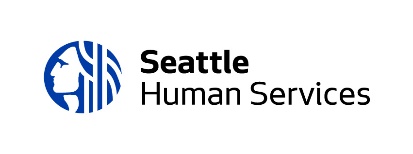 9
Results-Based Accountability Framework (pg. 5)
HSD’s Theory of Change ensures that data informs our investments – particularly around addressing disparities – and shows the logical link between the desired results, indicators of success, racial equity goals based on disparity data, strategies for achieving the desired results, and performance measures. With this model, HSD can ensure that resources are appropriately aligned to address the most critical human service needs based on the analysis of the entire population level data.  

All investments resulting from HSD’s funding opportunities will align with the Theory of Change.
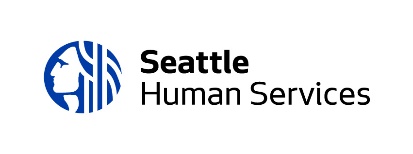 10
Results-Based Accountability Framework (pg. 6)
HSD’s Theory of Change:
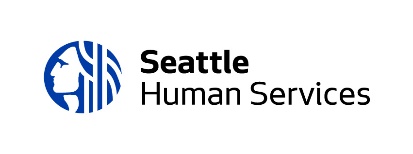 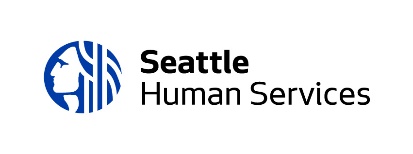 11
Expected Outcomes and Indicators (pg. 12)
The desired result of HSD’s investment in Community Shuttles and other services is: all older adults experience stable health and are able to age in place. 

Performance Measures include measures of QUANTITY (ridership), QUALITY (rider satisfaction), and IMPACT (rider ability to meet medical, employment, or social needs).
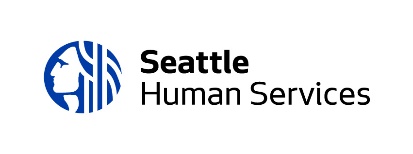 12
Focus Population and Priority Community (pg. 9)
Priority communities for this investment opportunity include: 
Older adults (55 and over) 
People with disabilities 
Focus populations are identified as specific racial or ethnic groups within the priority community and with data showing the highest disparities in the investment area. 
Given the best available data on racial/ethnic disparities, focus population(s) for this investment opportunity are: 
Black/African Americans 
Hispanic/Latinos 
Proposals that clearly describe a plan to address significant needs among other populations are also encouraged.
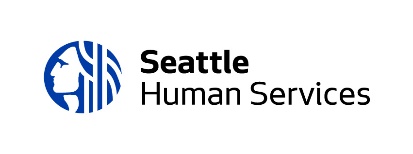 13
Service/Program Model (pg. 9)
Community Shuttles provide a collaborative, community-based demand-response public transportation service in King County and offer affordable and accessible transportation for seniors and people with disabilities. They provide a vital link to community services for people who might otherwise remain home-bound and isolated, and play a critical role in closing transportation gaps throughout the County.
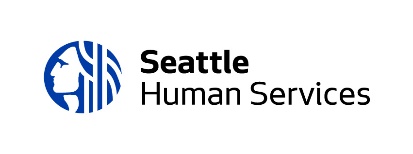 14
Criteria for Eligible Clients (pg. 9)
Eligible clients include:
individuals 55 years of age or older
individuals with a disability. 

Eligibility criteria are self-identified and self-certified by the client.
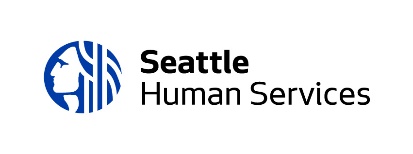 15
Required Service Components (pg. 10)
1. Vehicle requirements
2. Minimum Service Standards 
3. Reservations/Dispatching/Call Center Operation 
4. Staff/Driver Training 
5. Accessibility to Refugees, Immigrants, and LEP
6. Client Survey
7. Service must be free to the rider (donations may be accepted)
8. Service Start Date
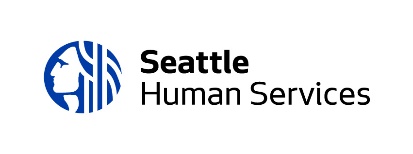 16
Key Staffing (pg. 13)
Key staff for this service is anticipated to include:
Project manager/coordinator (part-time)
Vehicle drivers
Dispatchers/schedulers
Office support staff
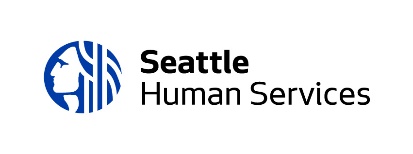 17
Agency Eligibility (pg. 15)
Licensing Requirements
EIN
Tax status (open to non-profit, for-profit, and government agencies)
Experience providing demand response service and managing federal contracts
Ability to provide the specified service
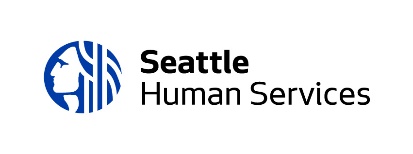 18
Review and Rating Process (pg. 17)
Applications must include: 

	1. Cover Sheet. (Attachment 2)
	2. A completed Narrative response. 15-page max length.
	3. Budget Sheets (Attachments 3 and 4)
	5. BOTH Federal Certifications (Attachment 7)
	6. A plan to ensure that this service is accessible to immigrants, refugees and LEP. 
	7. If applicable, a roster of your agency’s current Board of Directors. 
	8. If applicable, minutes from your agency’s last three Board of Directors meetings. 
	9. Appropriate documentation verifying your tax/legal status. 
	10. Your business license(s). 
	11. If applicable, proof of your approved indirect rate.
 
Applications received by the deadline will be forwarded to the Rating Committee for their review and rating according to the rating guidelines. The Rating Committee will make funding recommendations to the HSD Director.
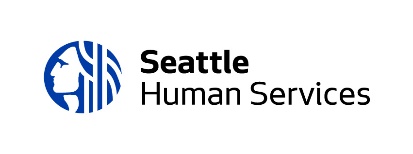 19
Review and Rating Process (pg. 25)
Agency Financials and Insurance information will be requested of applicants as applications are reviewed, unless we have current financial and insurance documents on file. 
 
Agencies for which we have incomplete or no financial and/or insurance documents will be notified by the Coordinator and required to submit ALL requested documents within 4 business days from the date of written request. 

Financial and Insurance documentation that may be requested are listed in Section IV. of the Application. Be sure you are prepared to provide these to the Coordinator upon request.
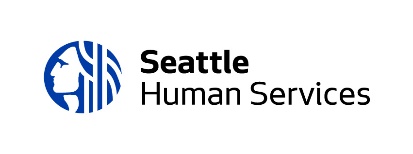 20
Rating Guidelines (pg. 21)
Implementation Plan				20%
Capacity and Experience			35%
Partnership and Service Coordination	10%
Cultural Competency				10%
Budget and Leveraging			25%
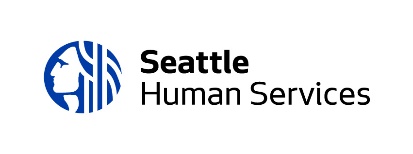 21
Submission Deadline
Submission deadline is 12:00 p.m. on Friday, March 31.

All applications must be received in person, by mail, or electronic submission by deadline.

No faxed or e-mailed applications will be accepted.
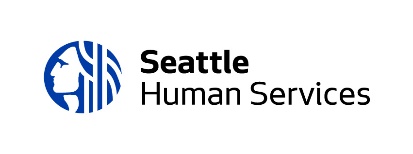 22
Methods of submission
Applications can be mailed or hand delivered to:
		Seattle Human Services Department
		Request for Qualification Response – Community Shuttles
		ATTN:  Jon Morrison Winters
		700 Fifth Ave, Suite 5800
 		P.O. Box 34215
		Seattle, WA  98124-4215
Applications can be submitted online at: http://web6.seattle.gov/hsd/rfi/index.aspx.
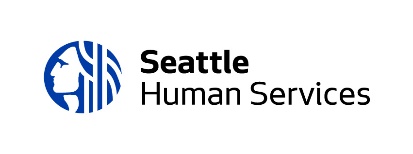 23
HSD Online Submission System
The HSD Online Submission System is a web-based program that allows applicants to upload their application for HSD Funding Opportunities (e.g. RFI, RFP, RFQ)

The system is NOT an online Application (e.g. it does not include assigned logins, ability to insert narrative responses within the system, manage your applications, etc.)

You may upload files up to a maximum of 100 MB

Acceptable file types include:  .pdf   .doc   .docx   .rtf   .xls   .xlsx

There are required fields to be completed as well, depending on how many files you are uploading.  Ensure you allow sufficient time to complete the steps in order to submit your application by the deadline.

The system automatically sends out an e-mail confirmation to all the e-mail addresses you entered.
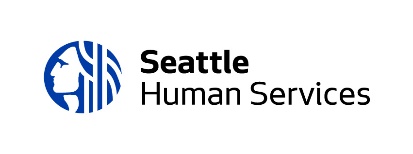 24
HSD Online Submission System
Review the Online Submission Assistance Page for helpful information: http://web6.seattle.gov/hsd/rfi/help.aspx. 

All applicants are expected to make arrangements to ensure that applications are received by HSD by the funding opportunity application deadline.  You are encouraged to submit your application early when possible.  It is advisable to upload your documents several hours prior to the deadline in case you encounter an issue with your internet connectivity which impacts your ability to upload documents.  If you encounter internet connectivity issues, attempting to submit your application early will allow time for you to submit a hard copy by the deadline instead.

HSD is not responsible for ensuring that applications are received by the deadline.

If you experience any issues and/or have questions about the online submission system, please contact Susan McCallister, HSD Funding Process Advisor, by phone at (206) 233-0014 or e-mail at susan.mccallister@seattle.gov.
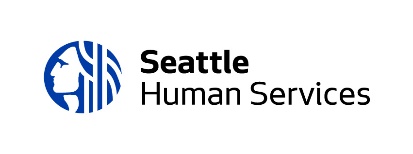 25
HSD Online Submission System
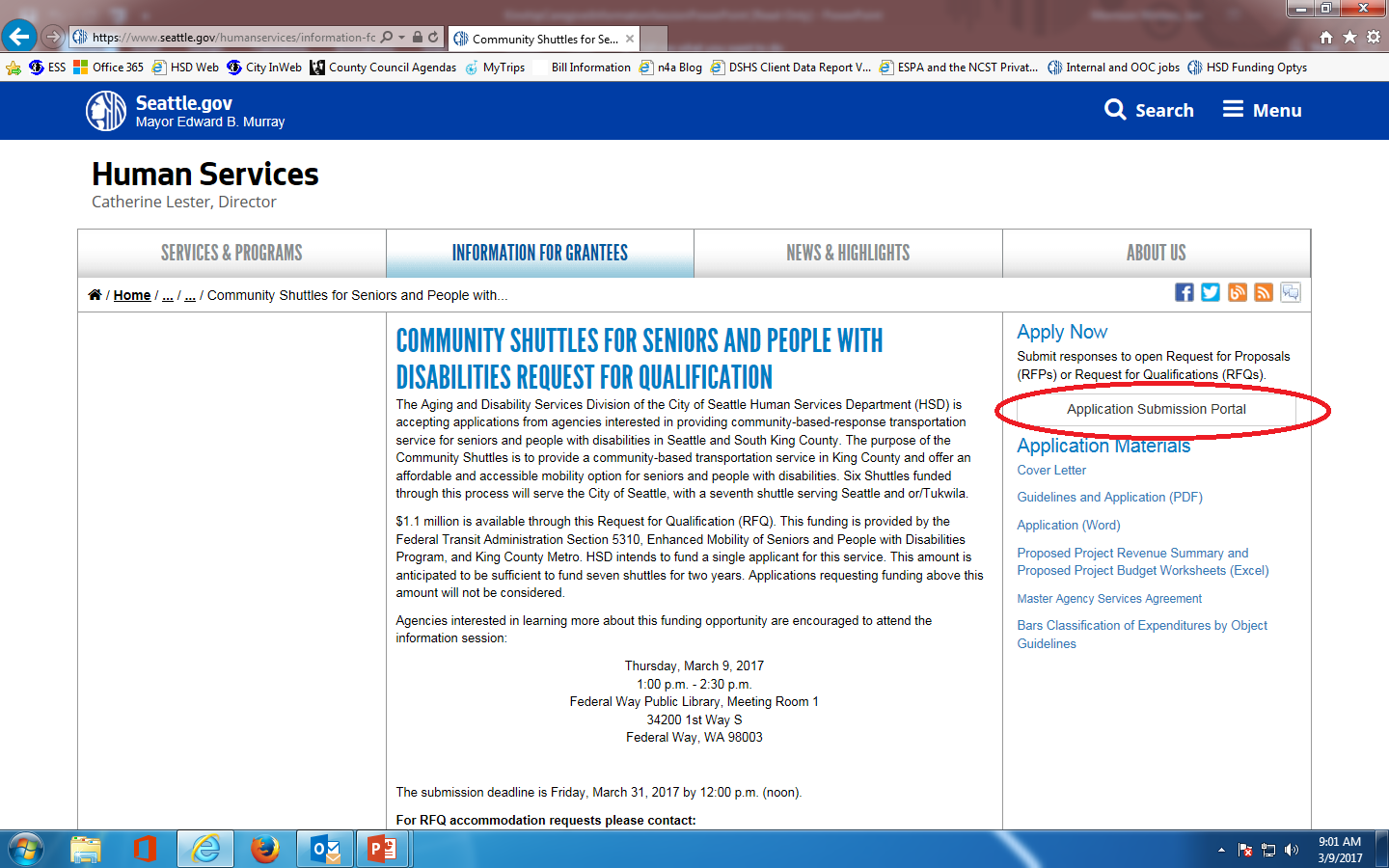 26
HSD Online Submission System
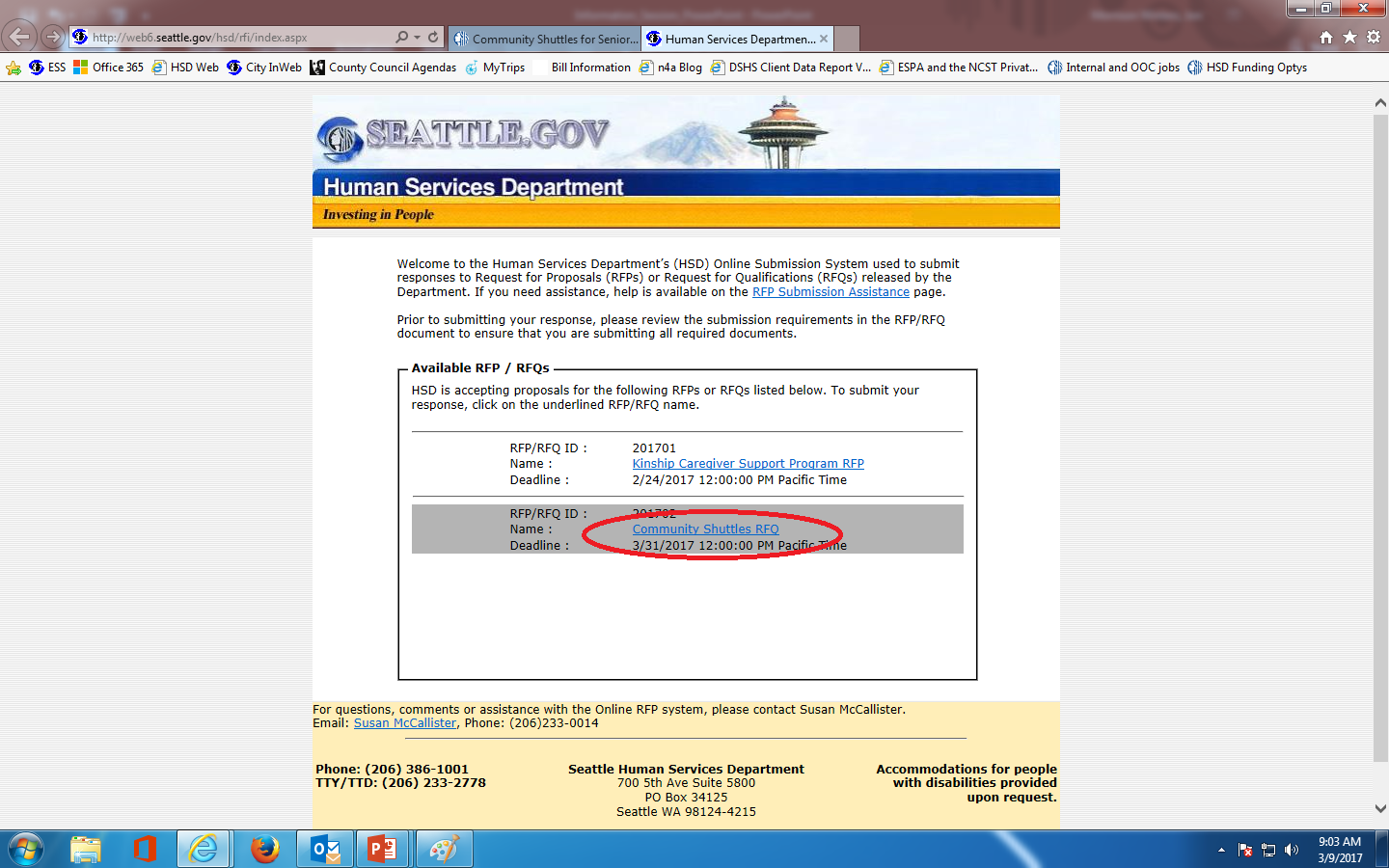 27
Before you respond…
Understand the focus and outcomes of the funding opportunity.

Do they match your agency’s mission and goals?

Evaluate your agency’s service capacity.

Ask questions!
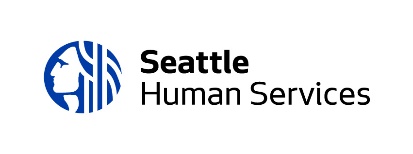 28
More tips…
Follow the required format defined in the Guidelines

Be specific, detailed, and concise

Answer all questions and in the context of your proposed program(s)

Submit an accurate budget; double check your numbers. We must follow FTA and WSDOT guidelines regarding reimbursability of expenses.

Have someone else read your application before submitting

Use the application submission checklist to ensure that you have addressed all questions and requirements

Ensure enough time for application to get to HSD on time. 

E-mail by the Q&A deadline if you have any questions Jon Morrison Winters at jon.winters@seattle.gov!!!
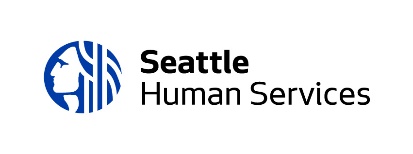 29
Post-Notice of Award Appeal Process
Applicants have the right to protest or appeal certain decisions in the award process made by HSD. 

Grounds for Appeals: Only an appeal alleging an issue concerning the following subjects shall be considered:

A matter of bias, discrimination or conflict of interest.
Violation of policies or failure to adhere to guidelines or published criteria and/or procedures established in the funding opportunity.

Appeals Deadlines:
 
Appeals must be received within ten (10) business days from the date of written application status (award/denial).
The HSD Director will review the written appeal and may request additional oral or written information from the appellant organization. A written decision by the HSD Director will be made within ten (10) business days of the receipt of the appeal. The HSD Director’s decision is final.

No contracts resulting from the solicitation will be executed until the appeal process has closed. An appeal may not prevent HSD from issuing an interim contract for services to meet important client needs.
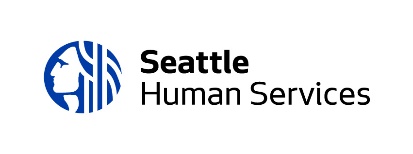 30
Questions and Answers
Contact info:Jon Morrison Winters206-684-0654jon.winters@seattle.gov

THANK YOU!
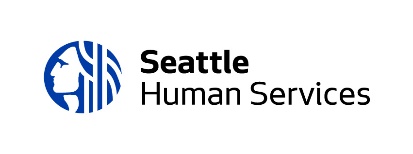 (v2.1 - 2016)
31